Modernism
An Overview of Basic Characteristic Features and Roots
A term with vague and imprecise meaning
 no agreement on what it is or when it is
 not a particular school or trend
 A convenient shorthand or umbrella-term for different trends at a certain period
 negative definition – against 19th-century schools
usually understood as between the 1890s and the 1940s (other periodizations exist)
Modernism
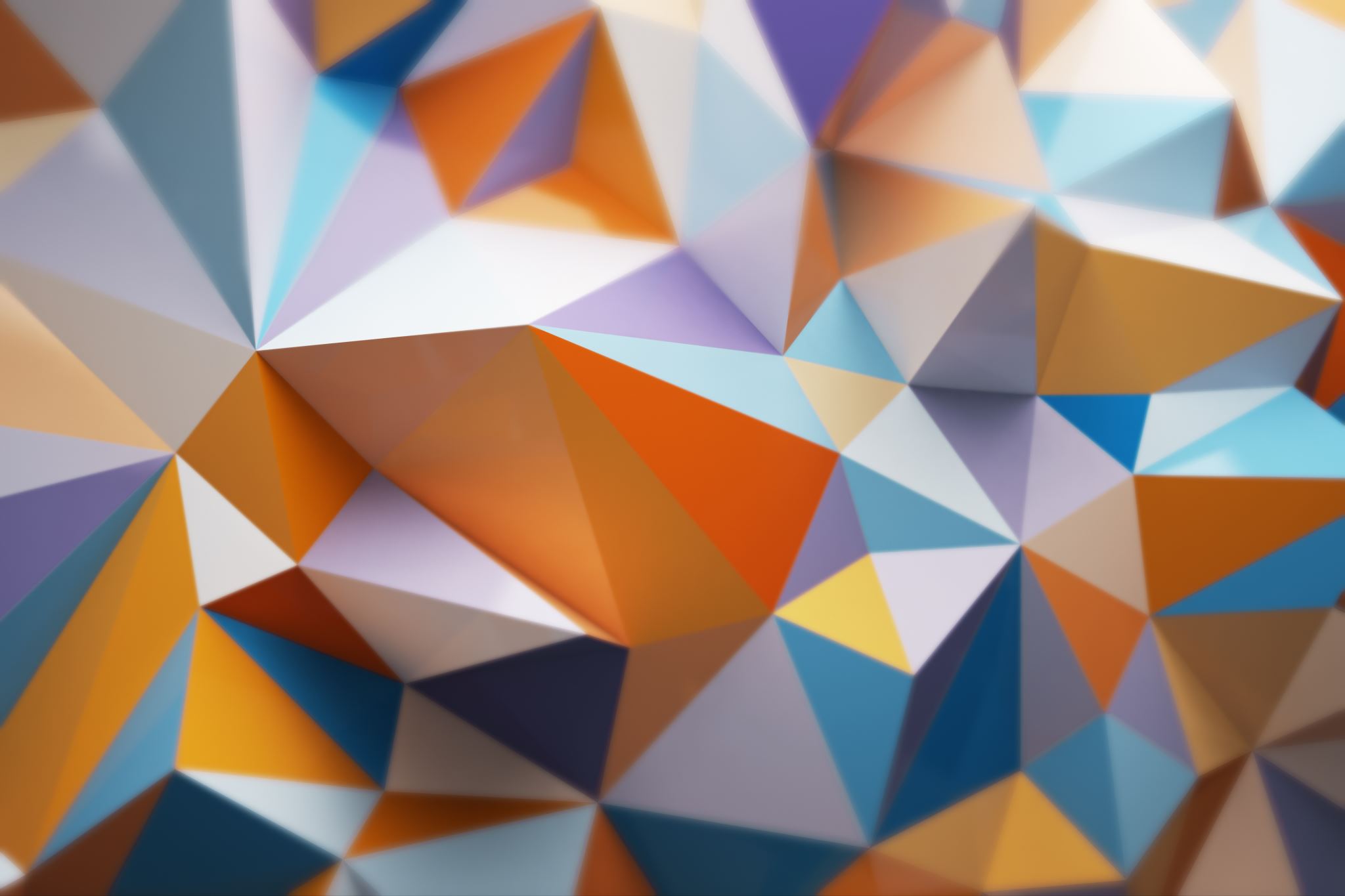 Modernism
Common trends:
 against realism
 interest shifts from the outside world to the work of art itself
 techniques, methods, devices are in the focus
 “What Is Art?” NOT  “How Should a Good Work of Art Look Like?”
 prefers experimenting
 breaks down the boundaries of tradition – tries to come up with new foundations
Realistic and other 19th-century schools:
belief in progress 
the possibility to know and control the world (Rationalism, Empiricism)
big scientific and geographical discoveries
advances in medicine and biology
Industrial Revolution
Huge, “safe” and “controlled” colonies
the UK is one of the great powers
Before Modernism
End of the 19th century:
 unwelcome changes in society
 disturbing scientific discoveries
 and with them the age of skepticism

 1st half of the 20th century:
 wars and the feeling that 
 anyone can be tortured and obliterated at any moment
 one is fundamentally alone
 human beings are hopeless against bigger events of history
The Background of Modernism
The Background of Modernism
Industrialization – not only social changes:
 new materials:
 concrete
 iron and steel
 glass
 mass production:
 reproduction and general availability of works of art
 cheap, disposable things
 standardized objects
 more homogeneous style in fashion, furniture, etc.
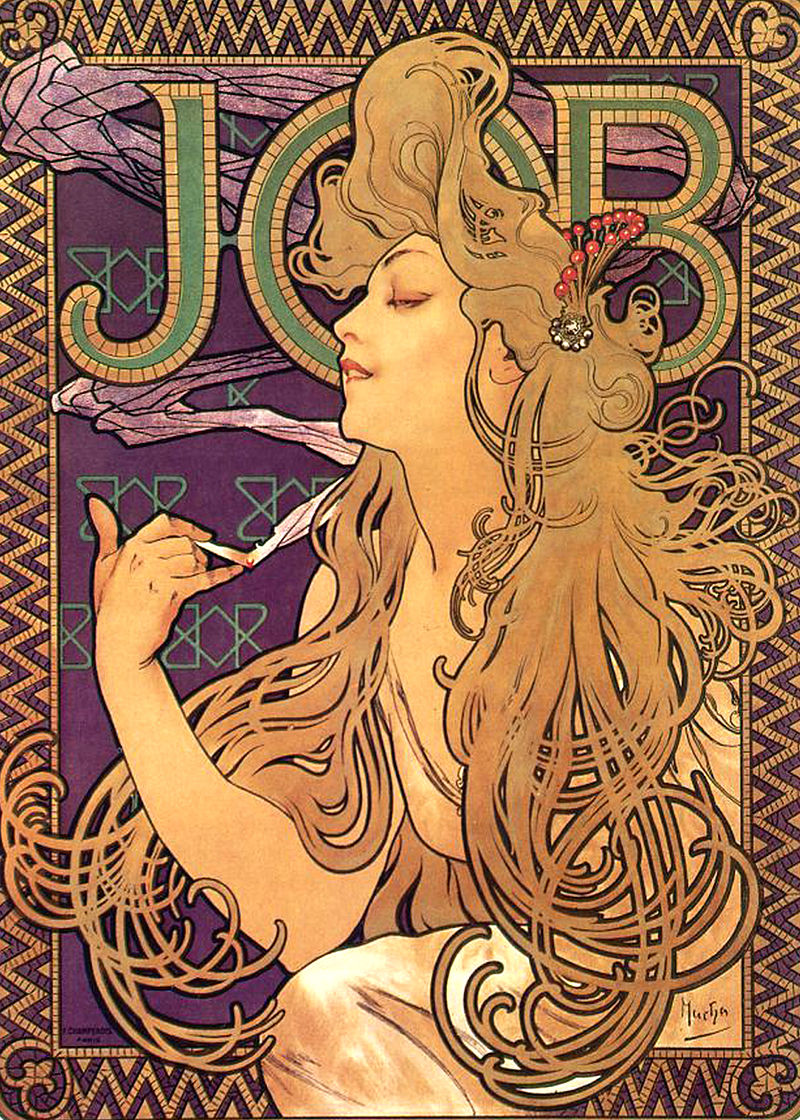 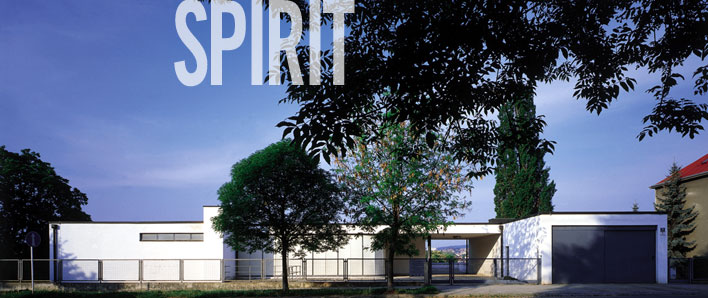 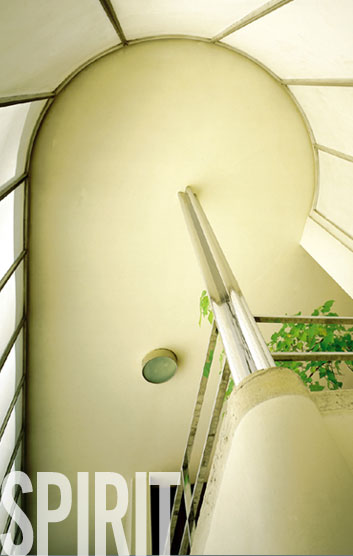 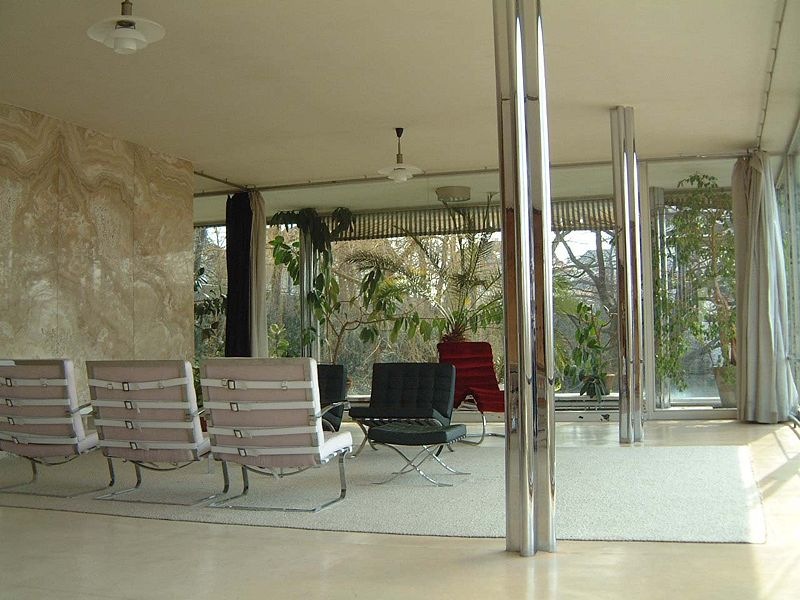 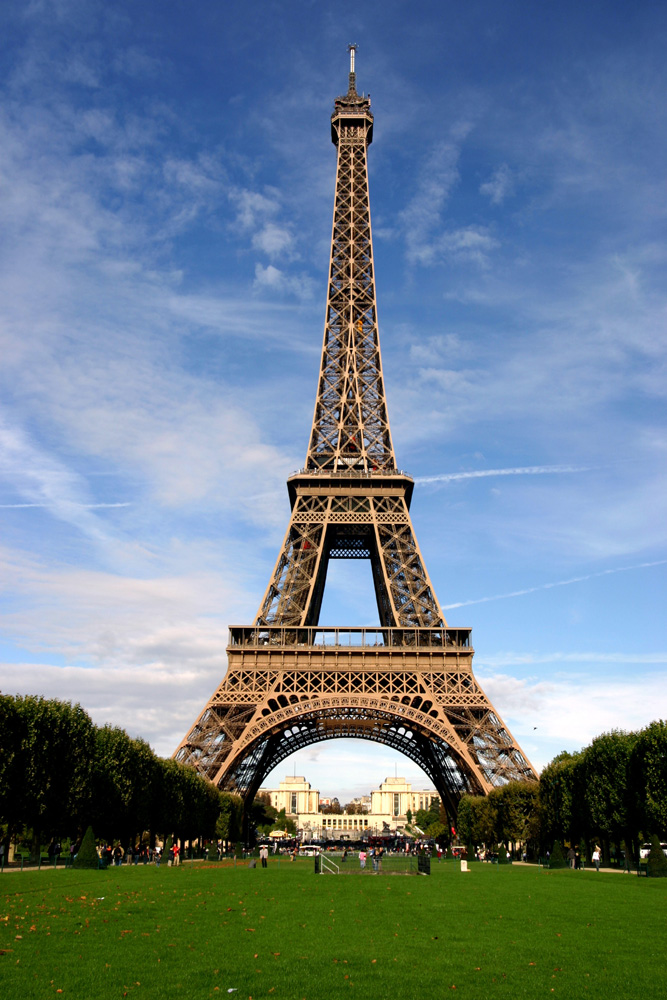 New Materials
End of the 19th century:
 unwelcome changes in society
 disturbing scientific discoveries
 and with them the age of skepticism

 1st half of the 20th century:
 wars and the feeling that 
 anyone can be tortured and obliterated at any moment
 one is fundamentally alone
 human beings are hopeless against bigger events of history
The Background of Modernism
FamilyID=Office_ArchiveTorn
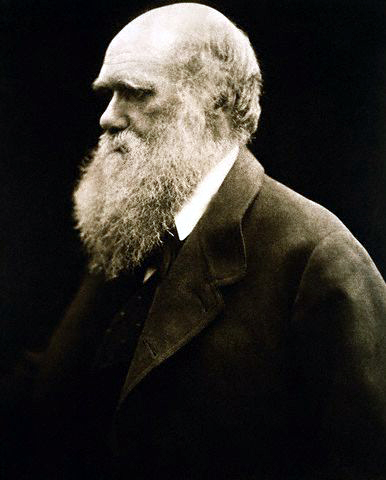 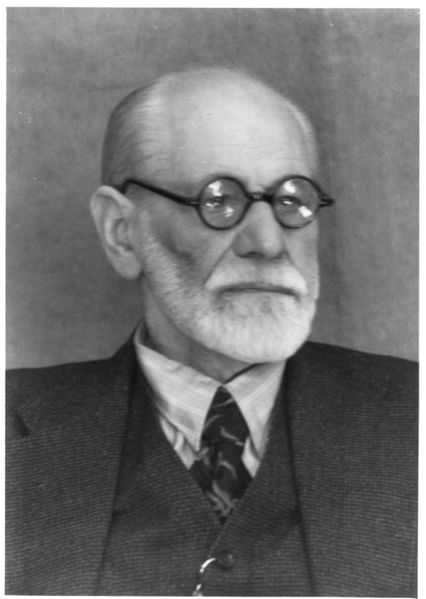 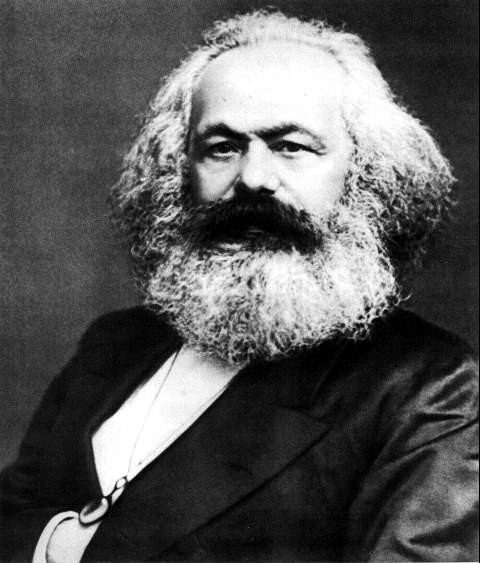 Old Men with Beards
Dorothy Richardson (1873-1957)
novelist, literary critic, translator(French, German)
feminist
stream of consciousness
a writer of both London and the countryside
Works:
Pilgrimage (13-volume prose experiment)
various other novels and short stories
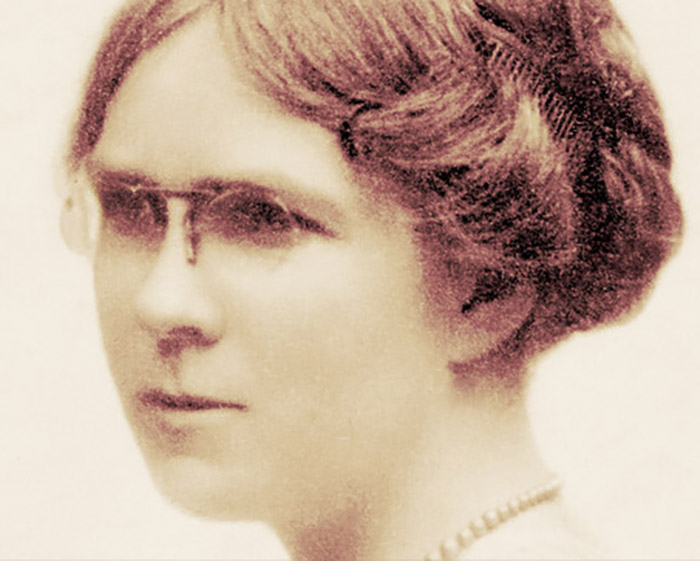 British Modernism: Fiction
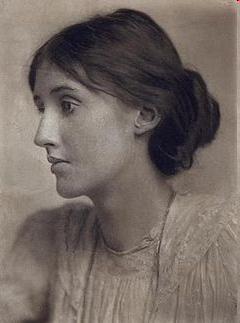 Virginia Woolf (1882-1941)
interested in the thoughts and emotions of the protagonist
little action
stream of consciousness
Most important works:
Mrs Dalloway
To the Lighthouse
Orlando
A Room of One’s Own (non-fiction)
British Modernism: Fiction
James Joyce (1882-1941)
expatriate writer
works take place in Dublin
stream of consciousness
Most important works:
Dubliners
A Portrait of the Artist as a Young Man
Ulysses
Finnegans Wake
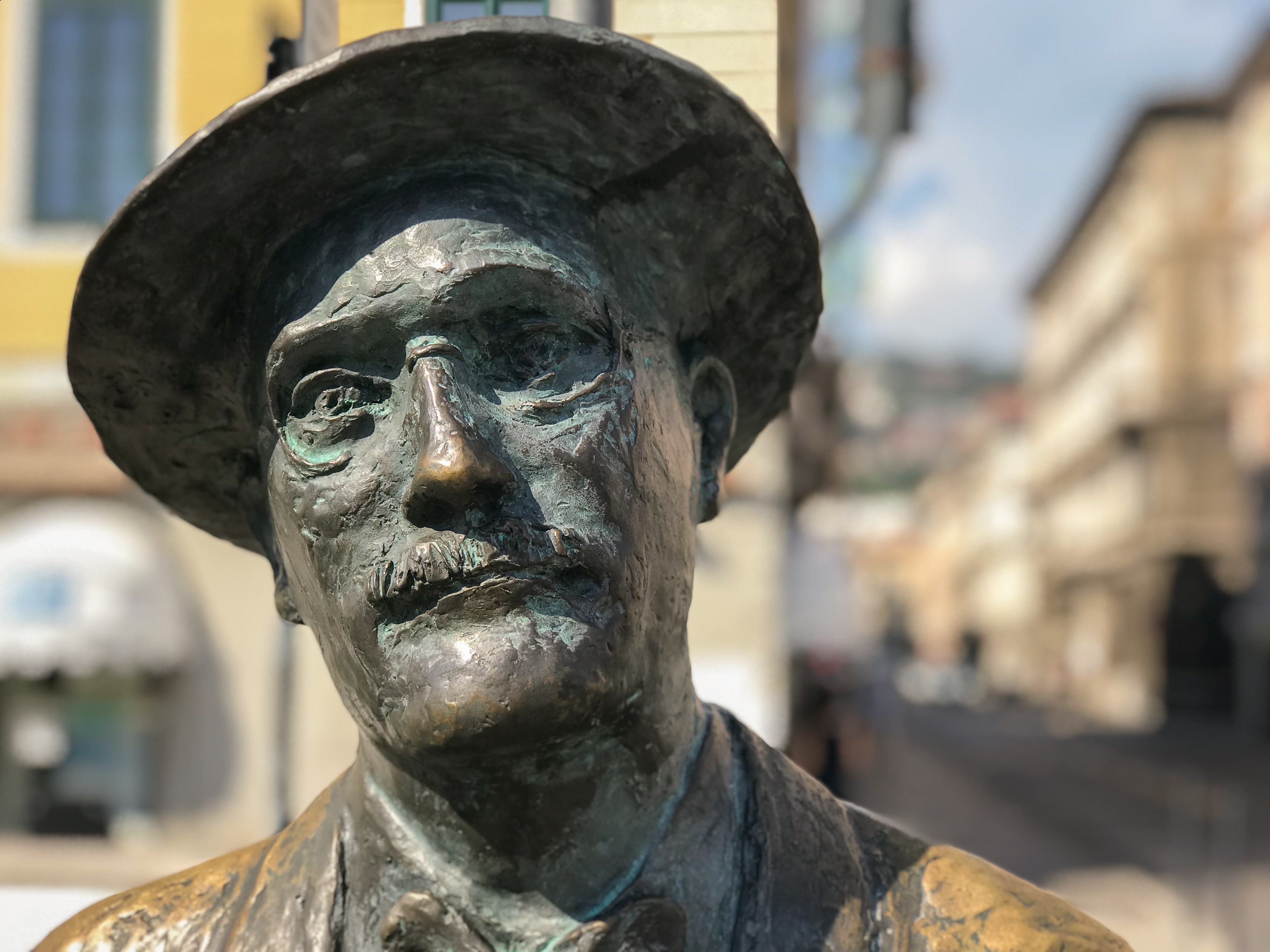 British Modernism: Fiction